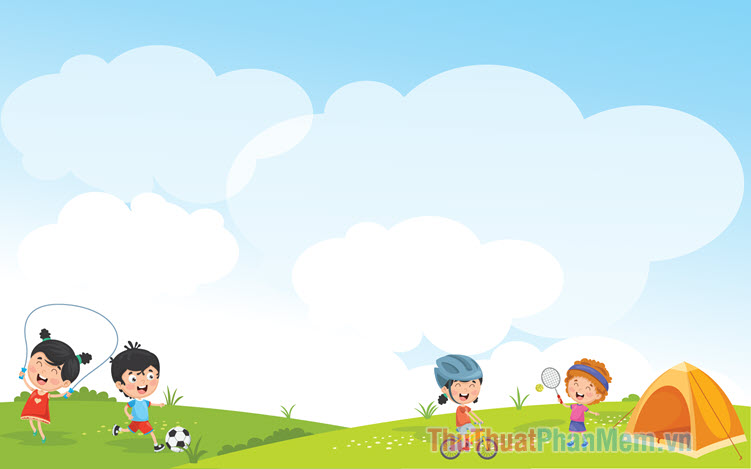 PHÒNG GIÁO DỤC & ĐÀO TẠO QUẬN LONG BIÊN
TRƯỜNG MẦM NON ĐÔ THỊ VIỆT HƯNG
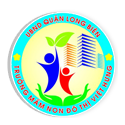 LĨNH VỰC PHÁT TRIỂN THẨM MĨ

Nghe hát : Cô và mẹ.
Trò chơi : Hát to - Hát nhỏ   

Giáo viên : Vũ Thị Thu Loan
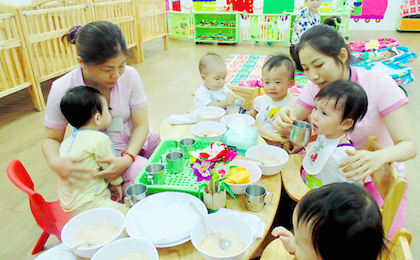 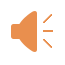